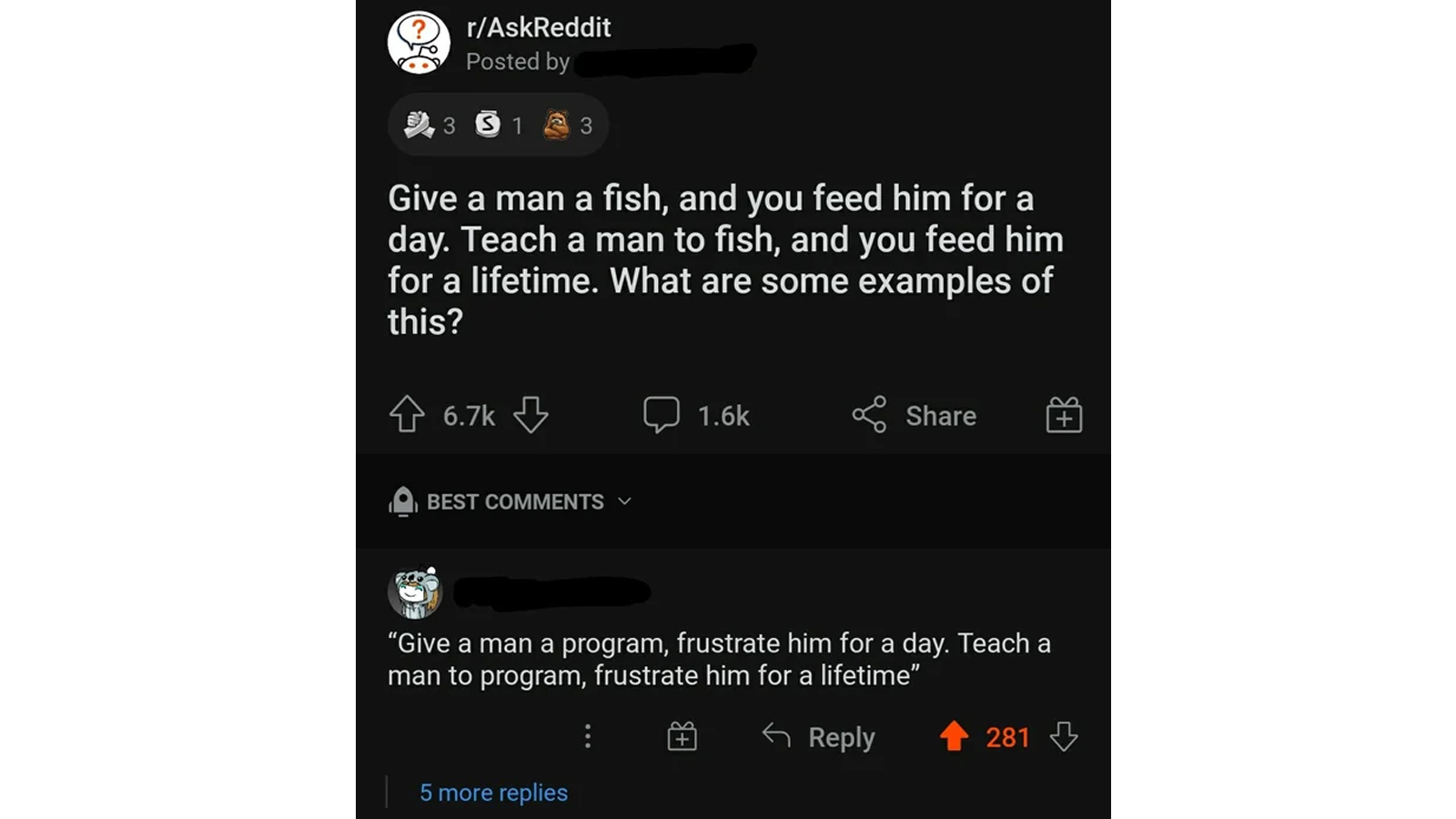 Merge Sort
Merge sort
As a practical example of tree recursion, we're going to look at the merge sort algorithm
You'll look at mergesort in detail and analyze its performance in relation to other sorting algorithms in CS 235.  Here we are just going to look how it works and you'll implement it in Homework 5
Merging
A merge is a common data processing operation performed on two sequences of data with the following characteristics:
Both sequences are ordered by the same comparison operator (that is, both sequences are sorted).
The result of the merge operation is a third sequence containing all the data from the first two sequences.
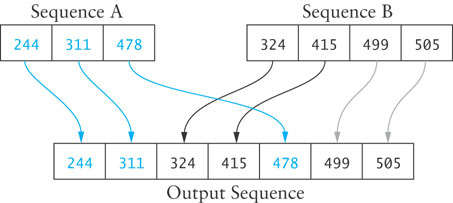 Merge Algorithm
Access the first item from both sequences.
While not finished with either sequence
Compare the current items from the two sequences, copy the smaller current item to the output sequence, and access the next item from the input sequence whose item was copied.
Copy any remaining items from the first sequence to the output sequence.
Copy any remaining items from the second sequence to the output sequence.
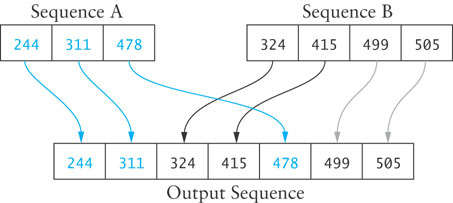 Recursive Merge Sort
We can modify merging to sort a single, unsorted list
Split the list into two halves
Sort the left half
Sort the right half
Merge the two
Recursive Merge Sort
This algorithm can be written recursively
If the list has only a single element, return
Store the first half of the list in left
Store the second half of the table in right
Recursively apply the merge sort algorithm to left
Recursively apply the merge sort algorithm to right
Call the merge function with left and right as the input sequences
Return the merged list.
Merge Sort
50
60
45
30
90
20
80
15
50
90
20
60
45
80
30
15
50
20
60
80
45
15
30
90
Merge Sort
50
60
45
30
50
90
60
20
45
80
30
15
50
20
60
80
45
15
30
90
50
60
45
30
Merge Sort
50
90
60
20
45
80
30
15
50
20
60
80
45
15
30
90
50
60
45
30
50
60
50
60
Merge Sort
50
90
60
20
45
80
30
15
50
20
60
80
45
15
30
90
50
60
45
30
50
60
60
Merge Sort
50
90
60
20
45
80
30
15
50
20
60
80
45
15
30
90
50
60
45
30
45
30
45
30
Merge Sort
50
90
60
20
45
80
30
15
50
20
60
80
45
15
30
90
50
60
45
30
30
45
45
30
45
Merge Sort
50
90
30
20
60
45
45
50
80
30
60
15
50
20
60
80
45
15
30
90
50
60
45
30
30
45
45
30
Merge Sort
50
90
30
20
60
45
45
50
80
30
60
15
50
20
60
80
45
15
30
90
90
20
80
15
Merge Sort
50
90
30
20
60
45
45
50
80
30
60
15
50
20
60
80
45
15
30
90
90
20
80
15
90
20
Merge Sort
50
90
30
20
60
45
45
50
80
30
60
15
50
20
60
80
45
15
30
90
90
20
20
90
80
15
90
20
Merge Sort
50
90
30
20
60
45
45
50
80
30
60
15
50
20
60
80
45
15
30
90
20
90
80
15
80
15
Merge Sort
50
90
30
20
60
45
45
50
80
30
60
15
50
20
60
80
45
15
30
90
20
15
80
90
80
15
80
15
Merge Sort
50
90
30
15
20
20
60
45
45
50
80
80
30
60
15
90
50
20
60
80
45
15
30
90
20
90
15
80
Merge Sort
50
90
30
15
20
20
60
45
45
50
85
80
30
60
15
90
50
15
20
60
60
20
80
80
45
30
15
90
30
45
90
50
Activity
Work with a partner.  Show each step of merge sort on the following list:

8   5   4   6   2   3   4   1


8 5 4 6 | 2 3 4 1
8 5 | 4 6 | 2 3 | 4 1
8 | 5 | 4 | 6 | 2 | 3 | 4 | 1
5 8 | 4 6 | 2 3 | 1 4
4 5 6 8 | 1 2 3 4
1 2 3 4 4 5 6 8